Soft and hard power
«La natura mutevole della politica internazionale ha reso le forme intangibili di potere più importanti. La coesione nazionale, la cultura universalistica e le istituzioni internazionali stanno assumendo ulteriore significato. Il potere sta passando da ‘ricchezza di capitale’ a ‘ricchezza di significato’»
					(Nye, 1990, p. 164)
Soft power: emulazione e cooptazione
“un paese può raggiungere i suoi scopi in politica internazionale perché altri paesi – che ammirano i suoi valori, emulano il suo esempio, aspirano al suo stesso livello di prosperità e apertura – desiderano seguirlo. In tal senso, nel campo della politica internazionale è importante anche stabilire le priorità e attrarre gli altri, e non solo costringerli a cambiare minacciandoli con la forza militare o le sanzioni economiche. Il soft power – far sì che gli altri vogliano gli stessi risultati cui miriamo noi – coopta le persone anziché forzarle.”
			(Nye, 2005, p.8)
Definizioni ed elementi caratterizzantidell’hard power
Definizioni ed elementi caratterizzantidel soft power
Hard power e soft power (Nye, 2005)
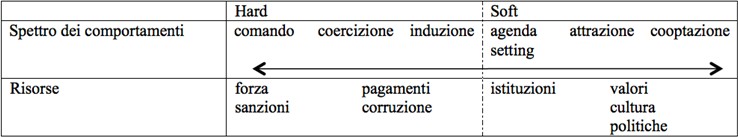